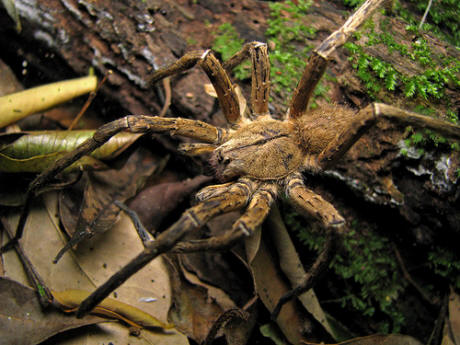 All about spiders
by dara omosaiye
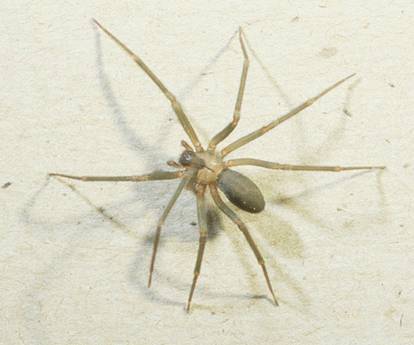 I hate spiders.
By dara
All spiders prdeis silck.
The second part of  the body is a abdomen.
Spiders do not have skeletons.
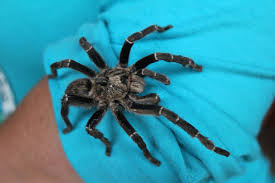 Spiders have babys.
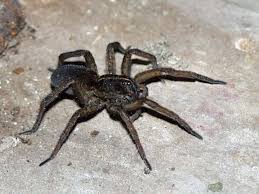 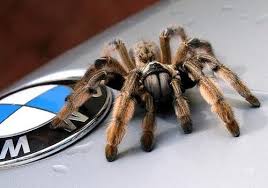 I do not like spiders.